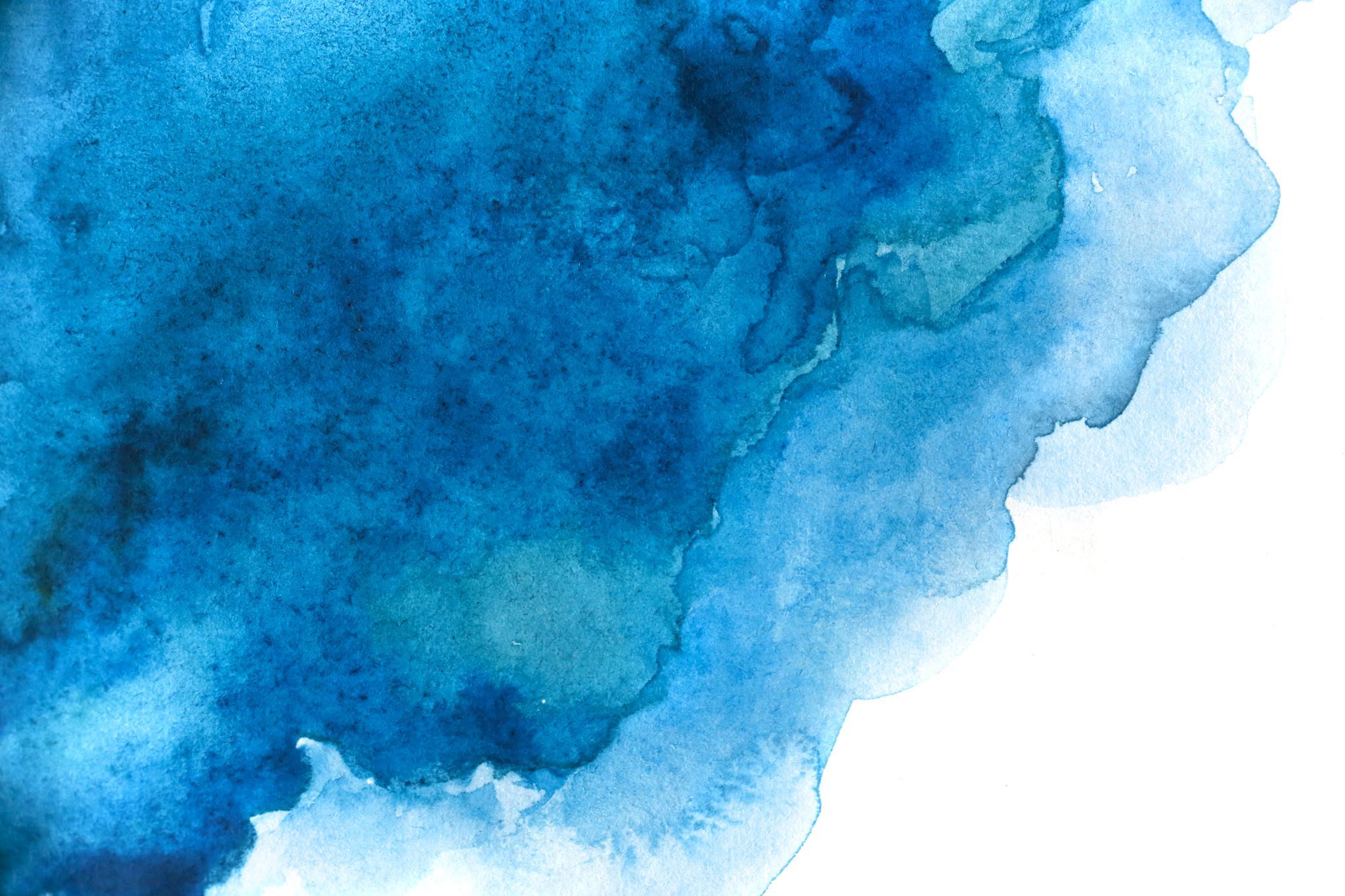 The Everlasting Gospel Part II
“The Grace of Life”
I am crucified with Christ: nevertheless I live; yet not I, but Christ liveth in me: and the life which I now live in the flesh I live by the faith of the Son of God, who loved me, and gave himself for me. I do not frustrate the grace of God: for if righteousness come by the law, then Christ is dead in vain. 
Gal 2:20,21
A re-cap -Amnesty
We (the whole world) have peace with God because of the faithfulness of Christ Jesus!
The Fruit of Amnesty
From Amnesty is born a love for God, which comes through the mysterious working of the Divine influence of God upon our hearts. (A.K.A- Grace)
Expectations!
When a soul is drawn to Jesus by the Grace of God, and by that same Grace, (“He gives Grace for Grace”) accepts His offer of adoption / New birth, What should that person expect to see in their life?
The Danger of False expectations!
Little Red Riding Hood/ The Devil’s false Gospels (plural)
Theories – Suppositions
Theory #1- Nothing Happens, A theory that has two parts
It was all done at the Cross, I’m all alright Jack!
God has made peace with me and I have been given a perfect new heart and a second chance so I’d better get busy, and by being good, (Subjugating my life to God’s Law) keep this new heart perfect and clean so I can go to Heaven! If I don’t I’ll be lost!
A Fly in The Ointment Called Reality
For we know that the law is spiritual: but I am carnal, sold [as a slave] under sin. For that which I do I allow not: for what I would, that do I not; but what I hate, that do I. If then I do that which I would not, I consent unto the law that it is good. Now then it is no more I that do it, but sin that dwelleth in me. Rom 7:14-16
Strange Case of Dr Jekyll and Mr. Hyde
For I delight in the law of God after the inward man: But I see another law in my members, warring against the law of my mind, and bringing me into captivity to the law of sin which is in my members...
...O wretched man that I am! who shall deliver me from the body of this death? I thank God through Jesus Christ our Lord. So then with the mind I myself serve the law of God; but with the flesh the law of sin. 
Rom 7:22-25
Synonyms
The carnal mind
The Flesh
The Sinful Nature
The Enemy Within That Deadly Element
Question; Is this “flesh/mind/nature” just a physical problem? Will mortifying the body cure it?
Answer; No.
“Now the works of the flesh are manifest, which are these; Adultery, fornication, uncleanness, lasciviousness, Idolatry, witchcraft, hatred, variance, emulations, wrath, strife, seditions, heresies, Envyings, murders, drunkenness, revellings, and such like:
of the which I tell you before, as I have also told you in time past, that they which do such things shall not inherit the kingdom of God.” Gal 5:19-21
Impossibility of Reforming our Flesh/Carnal Mind
(See The sermon “Impossible Renovation”)
“...the carnal mind is enmity against God: for it is not subject to the law of God, neither indeed can be.”
The Struggle is Real
For the flesh lusteth against the Spirit, and the Spirit against the flesh: and these are contrary the one to the other: so that ye cannot do the things that ye would. 
Gal 5:17
The Grace of Life!
There’s no saving “You”, “You” must die!
And he said to them all, If any man will come after me, let him deny himself, and take up his cross daily, and follow me. For whosoever will save his life shall lose it: but whosoever will lose his life for my sake, the same shall save it. 
Luke 9:23,24
The Crucified Life
I am crucified with Christ: nevertheless I live; yet not I, but Christ liveth in me: and the life which I now live in the flesh I live by the faith [Faithfulness] of the Son of God, who loved me, and gave himself for me. I do not frustrate the grace of God: for if righteousness come by the law, then Christ is dead in vain. 
Gal 2:20,21
A New Life… A New Creature
Therefore if any man be in Christ, he is a new creature: old things are passed away; behold, all things are become new.
For what the law could not do, in that it was weak through the flesh,...
God sending his own Son in the likeness of sinful flesh, and for sin, condemned sin in the flesh: That the righteousness of the law might be fulfilled in us, who walk not after the flesh, but after the Spirit. 
Romans 8:3,4
The Power of Christ’s Life
Whosoever is born of God doth not commit sin; for his Seed [Christ] remaineth in him: and he cannot sin, because he is born of God. 
1John 3:9
Expectations
Question; What after studying the above verses should we expect the Gospel to bring us? What should it look like in real life?
Answer: Protection!
All praise to God, the Father of our Lord Jesus Christ. It is by his great mercy [He made peace with us] that we have been born again, because God raised Jesus Christ from the dead. Now we live with great expectation, and we have a priceless inheritance—
—an inheritance that is kept in heaven for you, pure and undefiled, beyond the reach of change and decay. And through your faith, God is protecting you by his power until you receive this salvation, which is ready to be revealed on the last day for all to see. 
1 Peter 1:3
To Sum up;
God has made peace between everyone no matter how wicked, and He has offered to live out His life in sinners as He bears with their sin. This is a new life, free from the terrible bondage of sin, His power will live in and protect us from our natural selves, the world, and the Devil until that day when we shall receive full and final relief from the inheritance of sin we were given by the father of our race, Adam.